Вектор
Косюга Л.І.              2012
Поняття вектора
Величини, для характеристики яких достатньо вказати їх числове значення, називаються скалярними величинами.
Приклади скалярних величин: 
-довжина відрізка, 
-кут, 
-площа, 
-об’єм, 
-час .
Поряд із скалярними існують інші величини, для повної характеристики яких недостатньо задати тільки числове значення. 
Наприклад, для характеристики дії сили мало знати її величину, треба ще знати напрям, в якому вона діє. 
Такі величини, як сила, швидкість, прискорення, що потребують для свого задання не тільки вказати числове значення, а й напрям у просторі, називаються векторними величинами.
Вектор - це напрямлений відрізок.
Вектори будемо зображувати прямолінійними відрізками, що мають не тільки певну довжину, а й певний напрям.
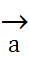 Вектори позначаються за допомогою звичайного шрифту, але з рисочкою (стрілочкою) зверху:
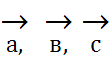 Оскільки вектор є напрямлений відрізок, його іноді позначають двома буквами, але теж з рисочкою зверху:

         А



                                                                    В
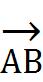 Якщо початок і кінець вектора співпадають, то вектор називають нульовим (   )
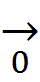 Довжина вектора
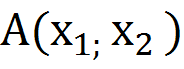 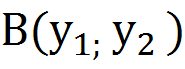 Колінеарні вектори
Якщо прямі, на яких містяться вектори, паралельні (або збігаються), то вектори називаються колінеарними. Колінеарні вектори можуть мати або однаковий напрям, або протилежні напрями. Якщо ця умова не виконується, то неколінеарними.